Thyroid gland
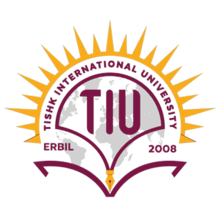 Zhikal O. Khudhur
Endocrinology BIO 414
Spring Semester
Week number: 6
Date:   2/ 2024
Zhikal Omar Khudhur
1
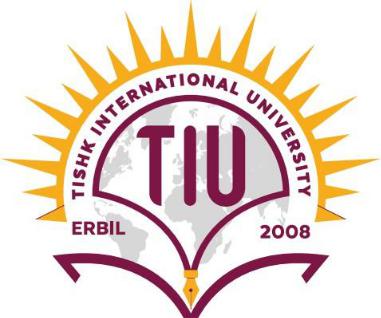 Objectives
Zhikal Omar Khudhur
2
Zhikal Omar Khudhur
3
Zhikal Omar Khudhur
4
Zhikal Omar Khudhur
5
Zhikal Omar Khudhur
6
Zhikal Omar Khudhur
7
Zhikal Omar Khudhur
8
Zhikal Omar Khudhur
9
Zhikal Omar Khudhur
10
Zhikal Omar Khudhur
11
Zhikal Omar Khudhur
12
Zhikal Omar Khudhur
13
Zhikal Omar Khudhur
14
NEXT LECTURE
Parathyroid hormone and calcitonin.
Zhikal Omar Khudhur
15
Zhikal Omar Khudhur
16
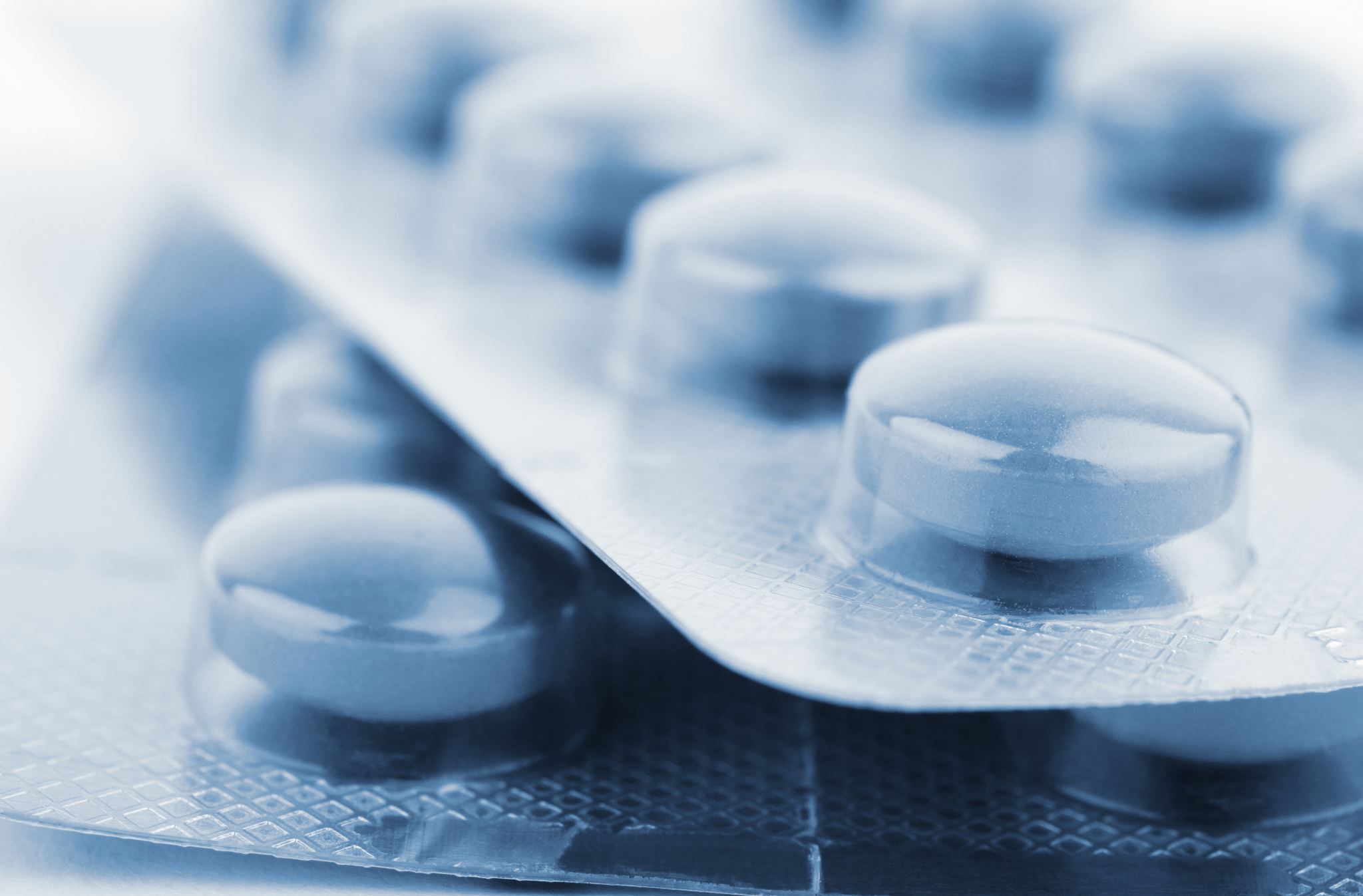 ASSIGNMENT
PREPARE POST ABOUT HORMONAL DISORDERS (HYPOTHYRODISM, HYPERTHYRODISM, DIABETES........
.
Zhikal Omar Khudhur
17
References
Greenstein B. & Wood D. F. (2011). The endocrine system at a glance (3rd ed.). Wiley-Blackwell
Melmed S. Auchus R. J. Goldfine A. B. Koenig R. Rosen C. J. & Williams R. H. (2020). Williams textbook of endocrinology (14th ed.). Elsevier. Boron W. F. & Boulpaep E. L. (2021). 
Boron & boulpaep concise medical physiology. Elsevier. Barrett K. E. Barman S. M. Yuan J. X.-J. & Brooks H. (2019). 
Ganong's review of medical physiology (review questions) (26th ed.). McGraw-Hill Education LLC Molina P. E. (2018). Endocrine physiology (Fifth). McGraw-Hill Education.
Zhikal Omar Khudhur
18
Thank you
Zhikal Omar Khudhur
19